Carta de Elida Román a Carlos Ortúzar (1-10001)
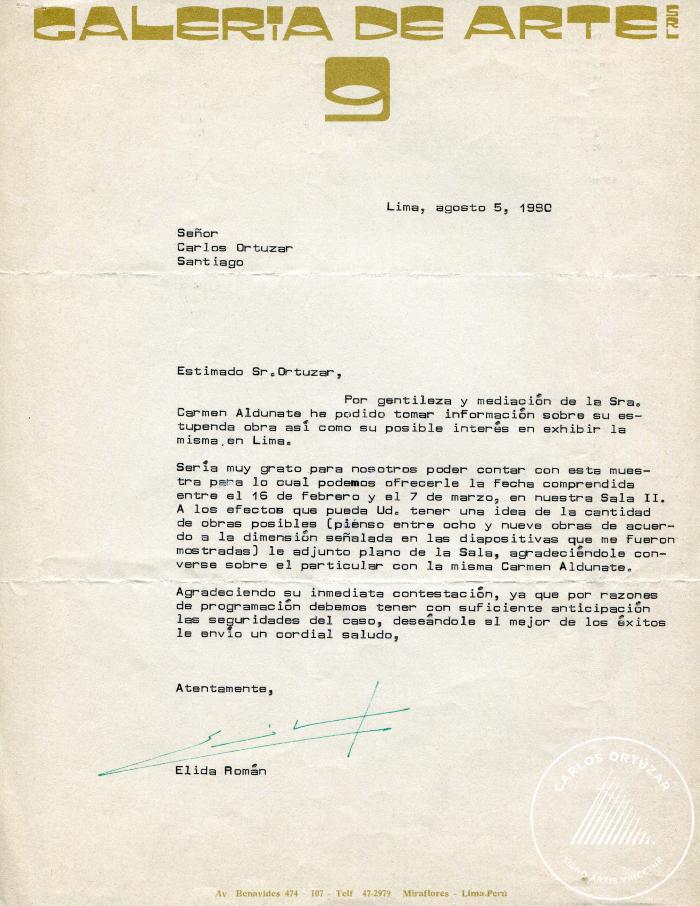 Carta de Luz María Llona a Carlos Ortúzar (1-10006)
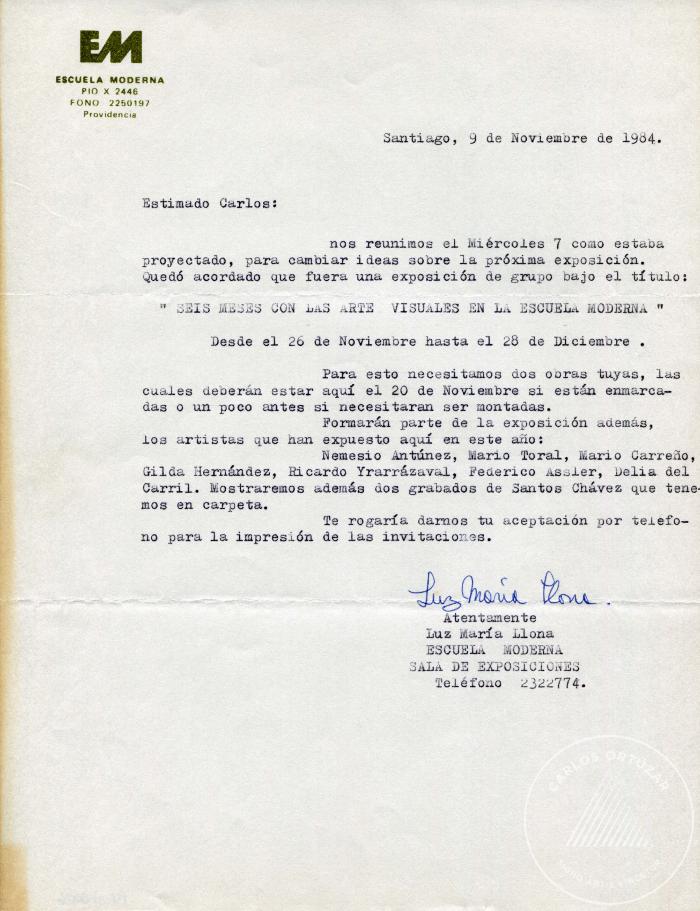 Carta de Raúl García a Carlos Ortúzar (1-10009)
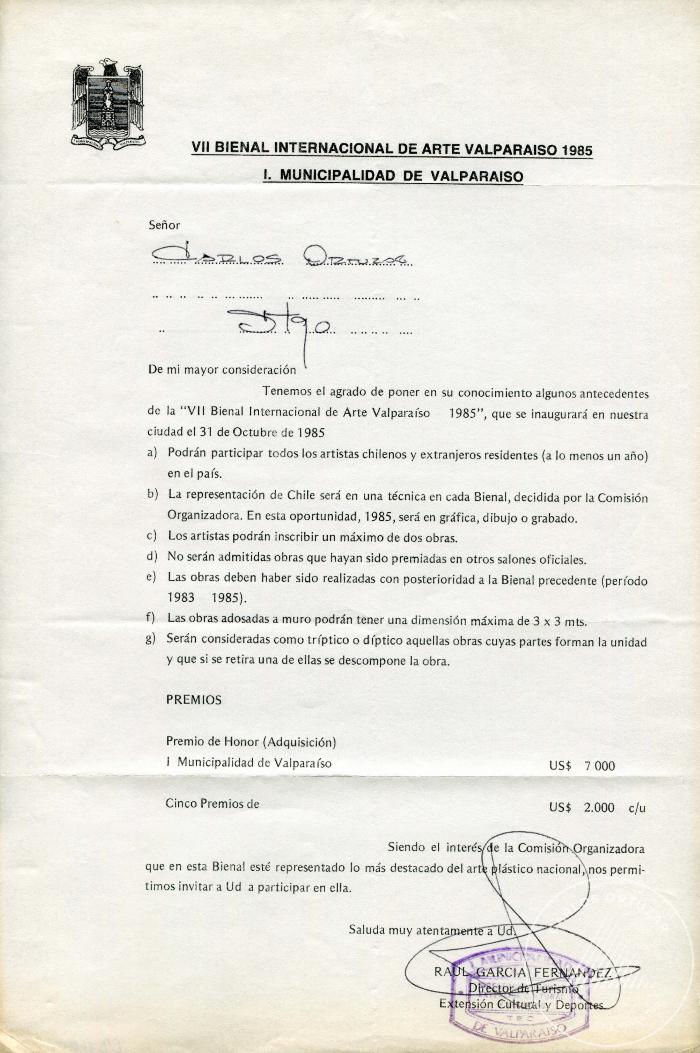